Les nénuphars et la grenouille
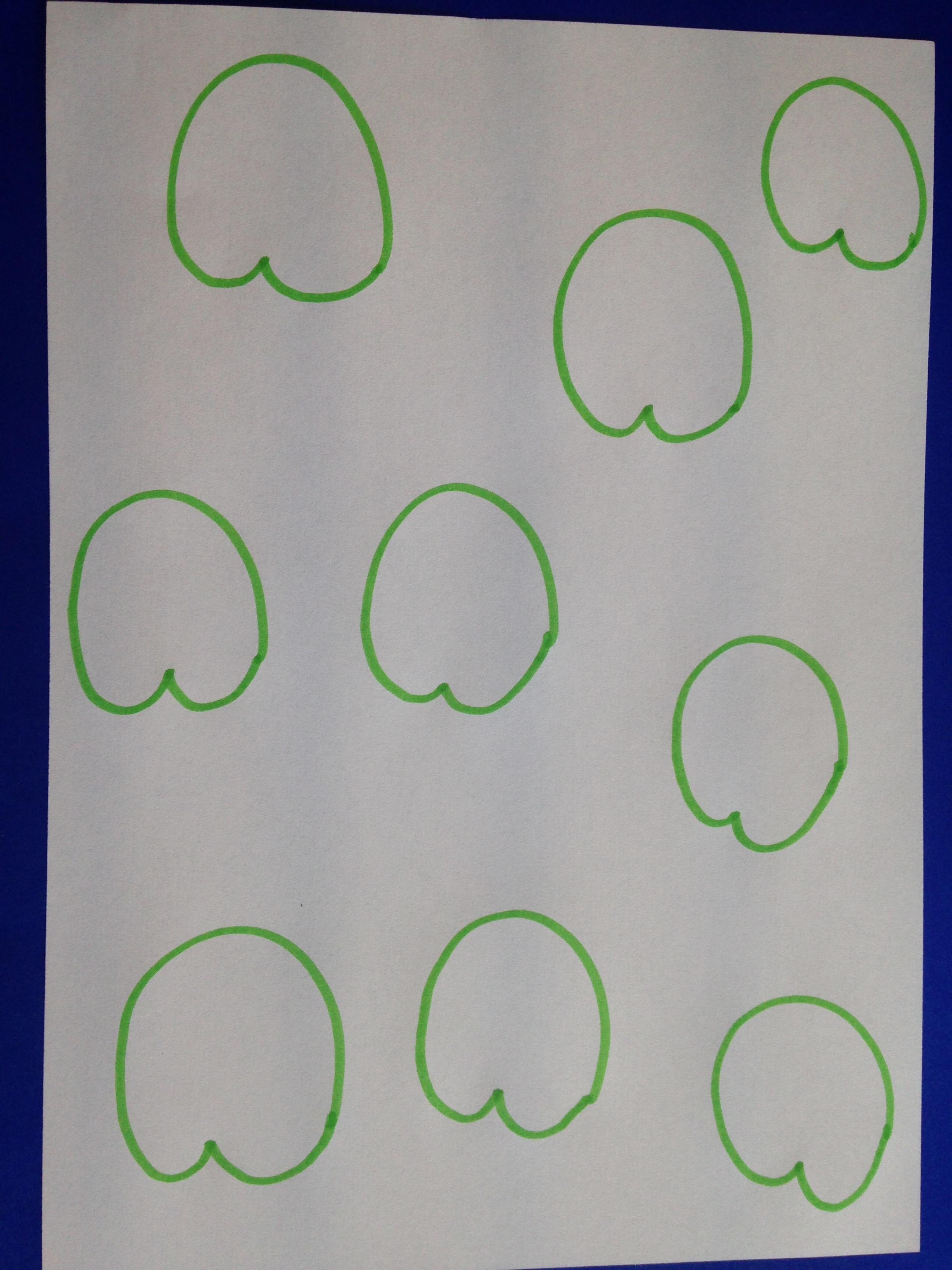 Etape 1: dessine des nénuphars


Etape 2:dessine les fleurs de nénuphars mais laisse un nénuphar vide
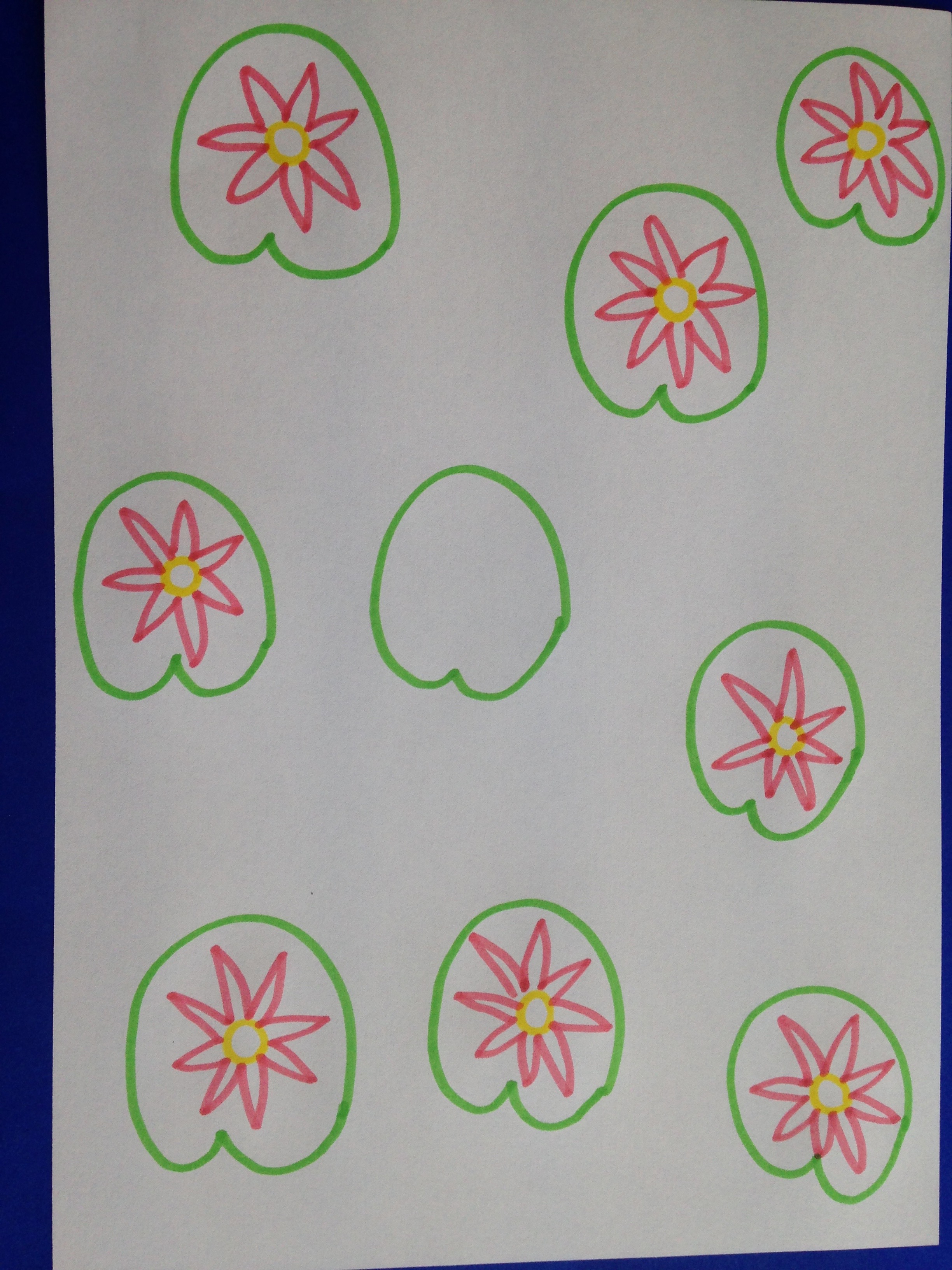 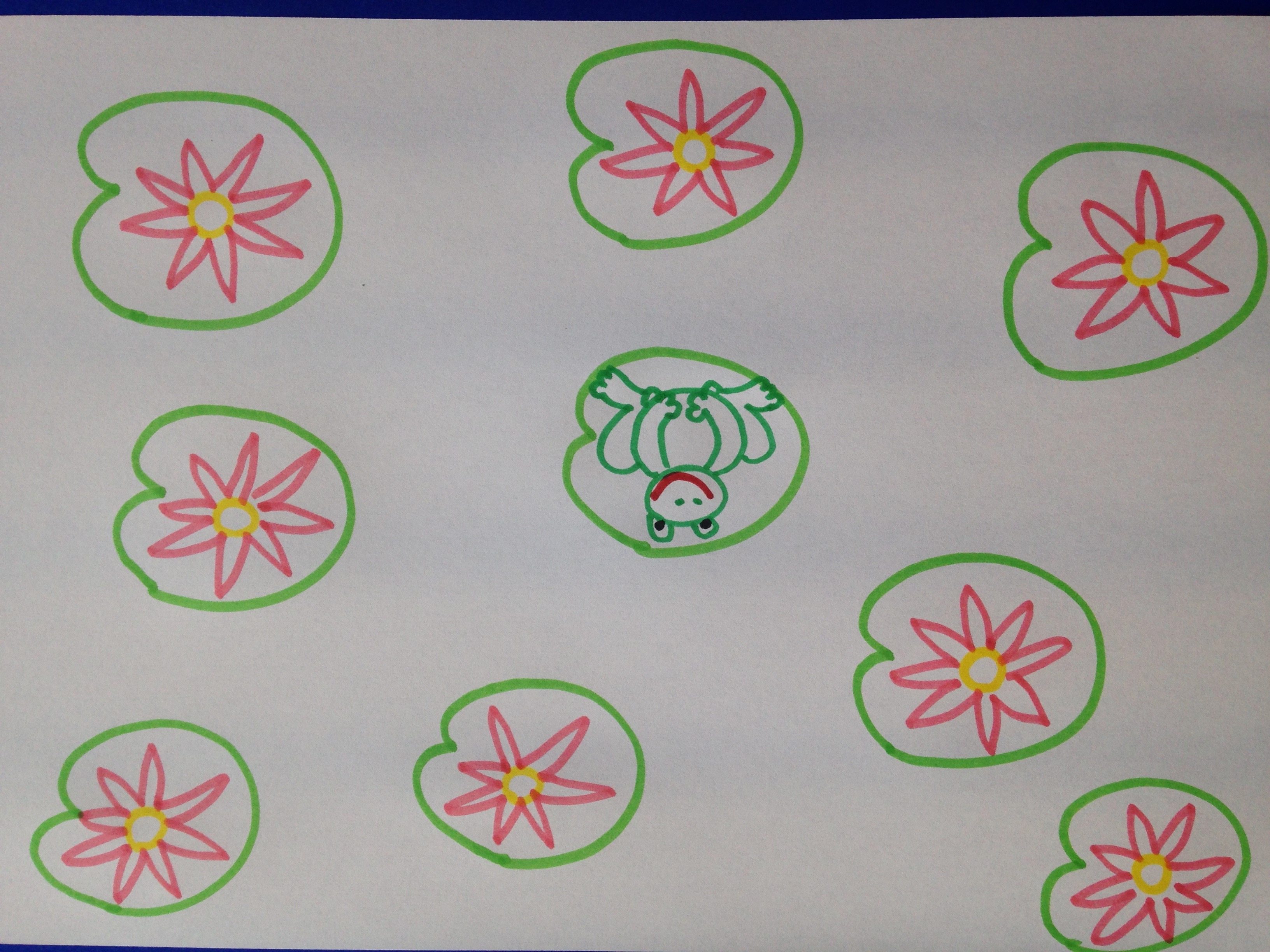 Etape 3:dessine une grenouille





Etape 4:entoure les nénuphars d’un nénuphar bleu plus grand
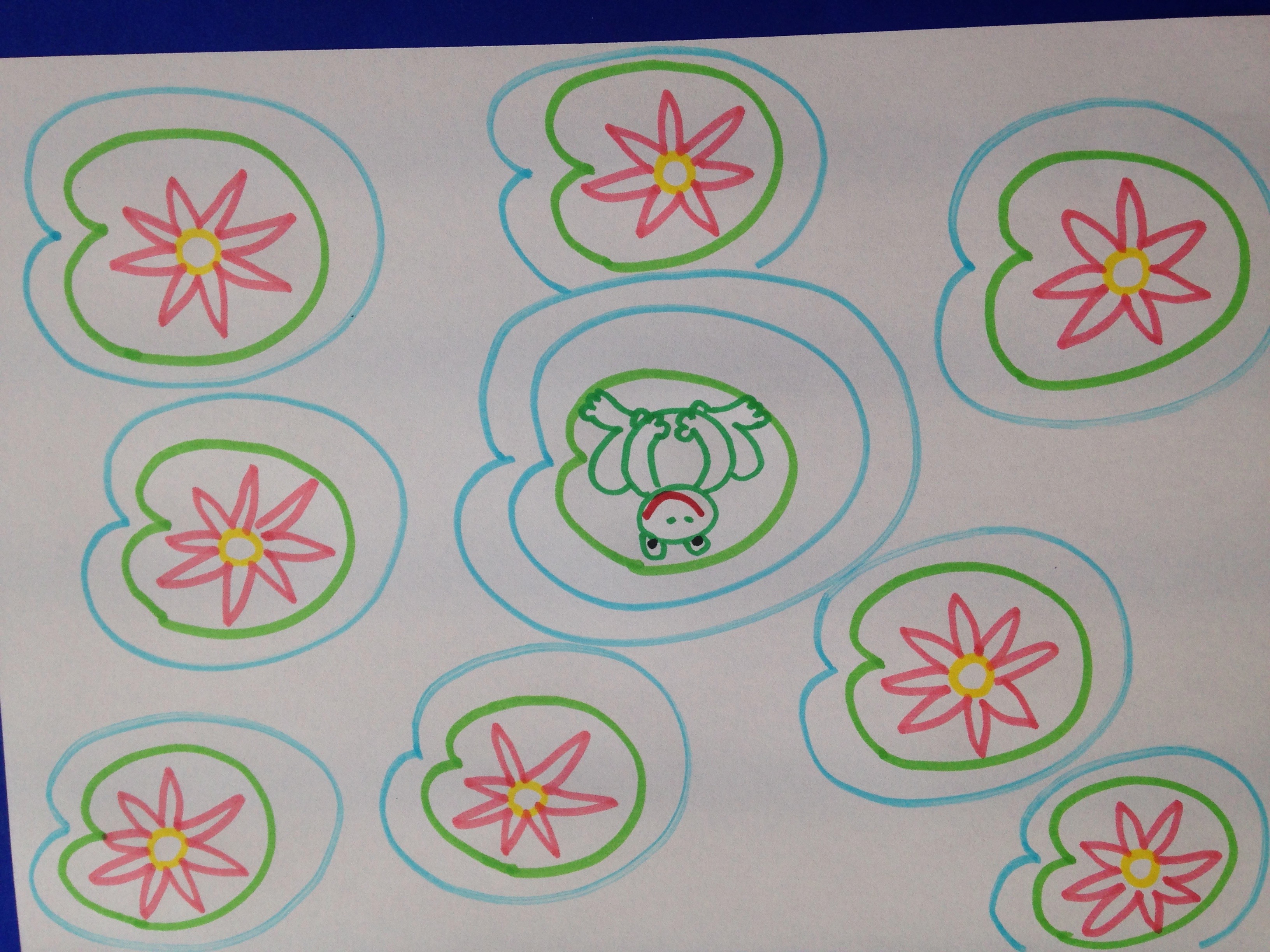 Etape 5:colorie
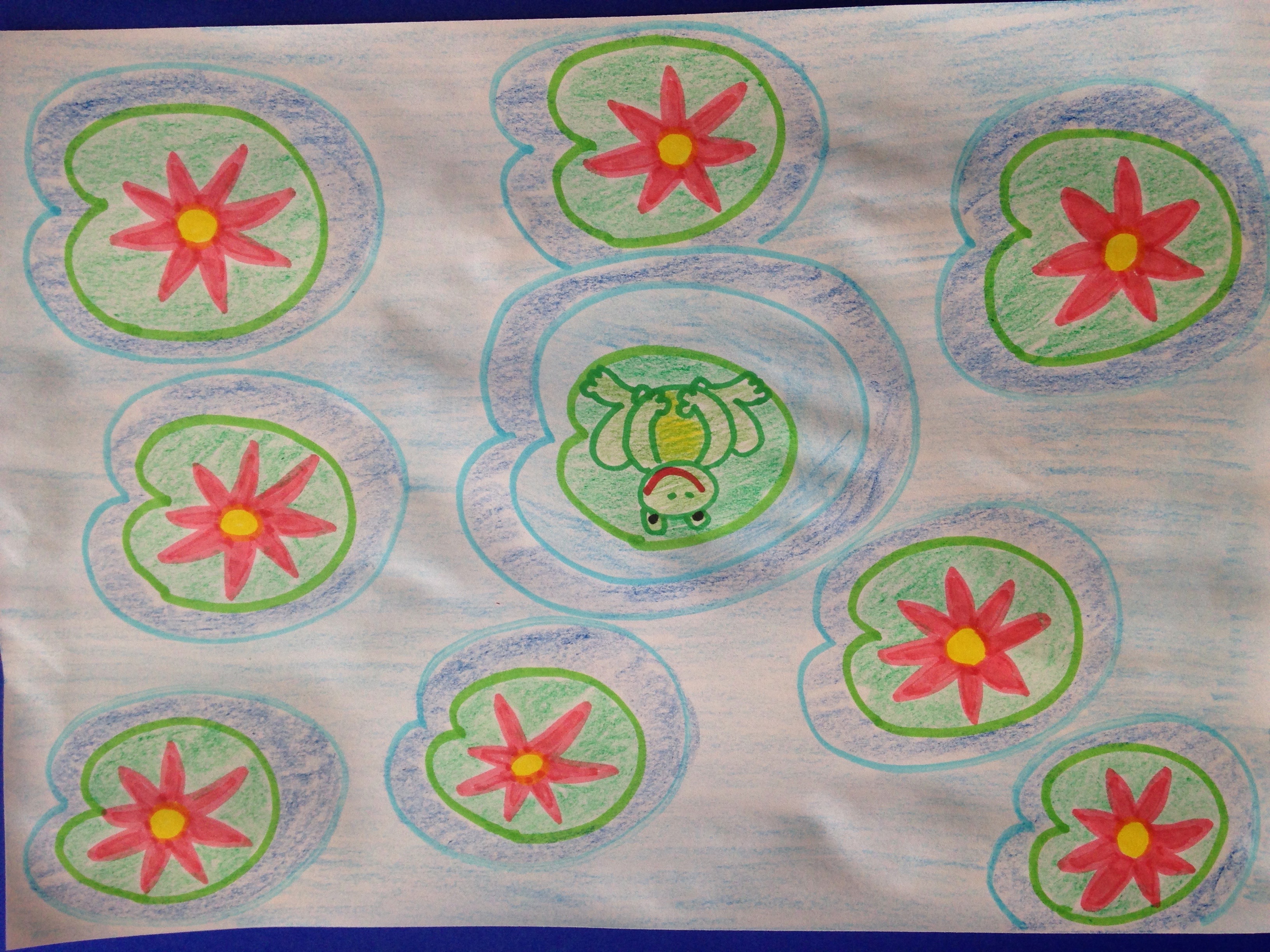